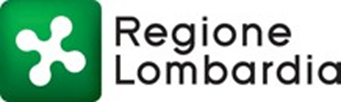 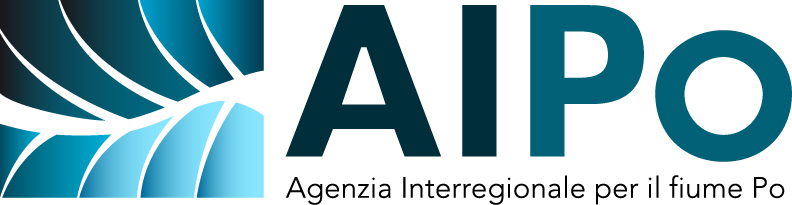 PROGETTO OPERATIVO DI BONIFICA DEL SITO DI INTERESSE REGIONALE AREA EX SNIAIN COMUNE DI PADERNO DUGNANO E VAREDO
Localizzazione del sito
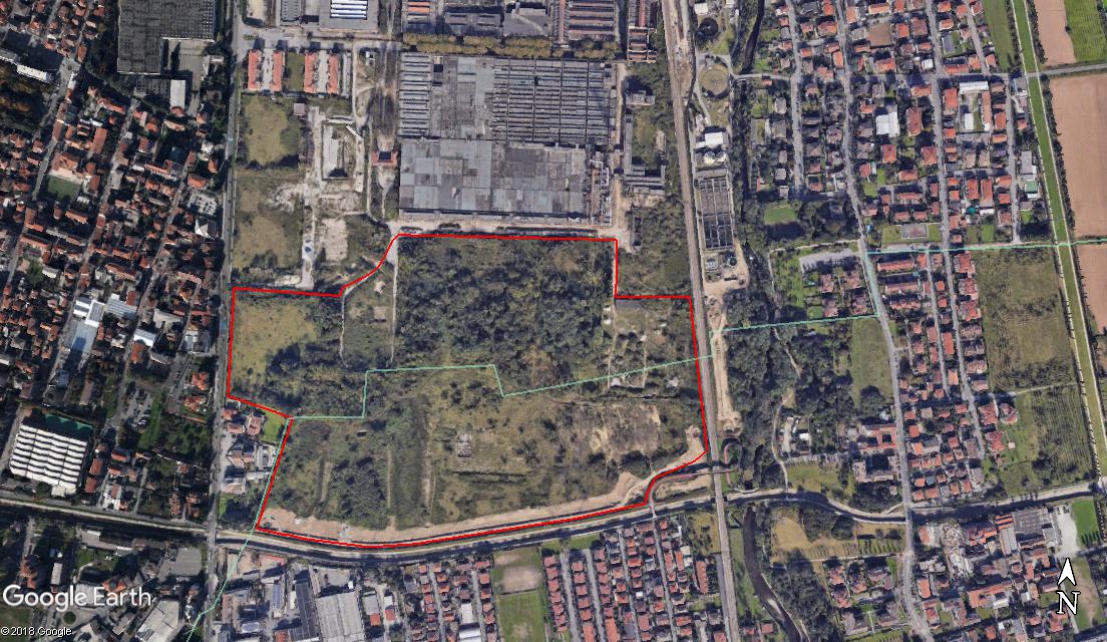 Delimitazione dei settori di bonifica e delle aree in colonna A e B
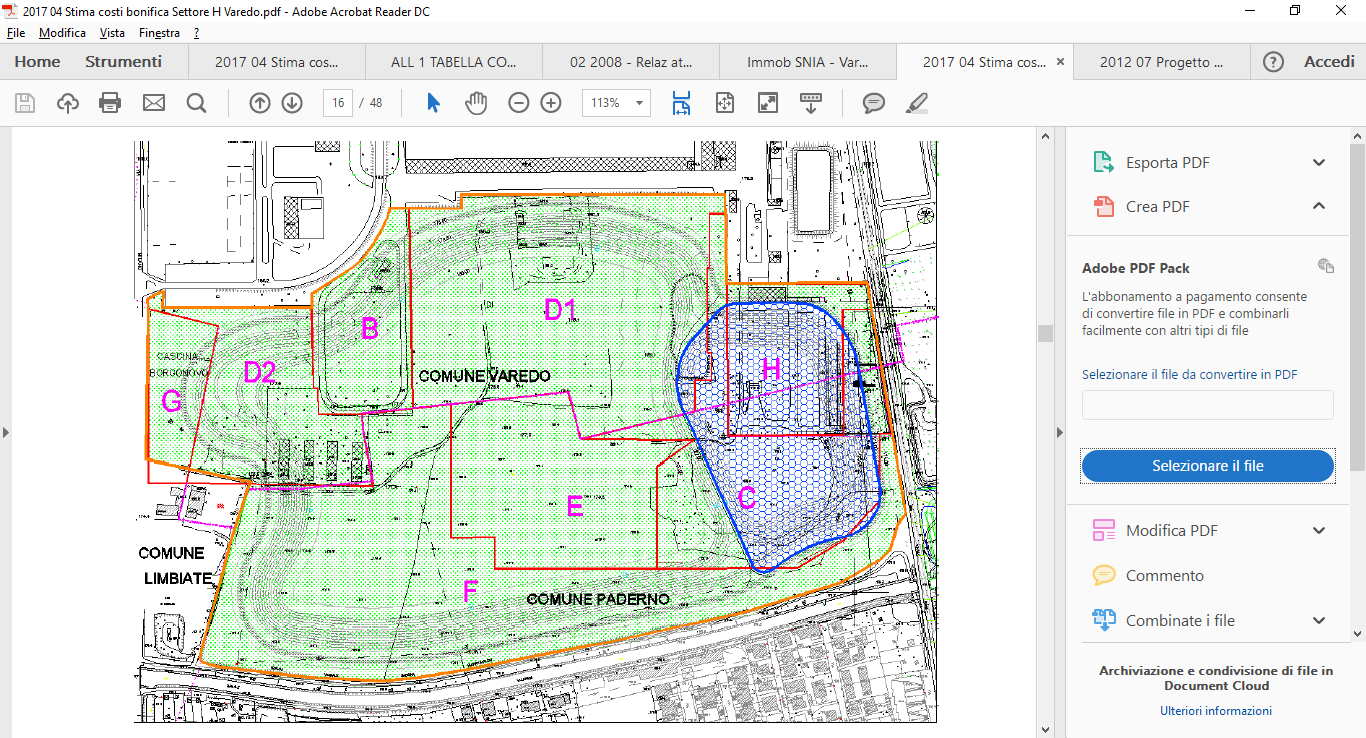 A
B
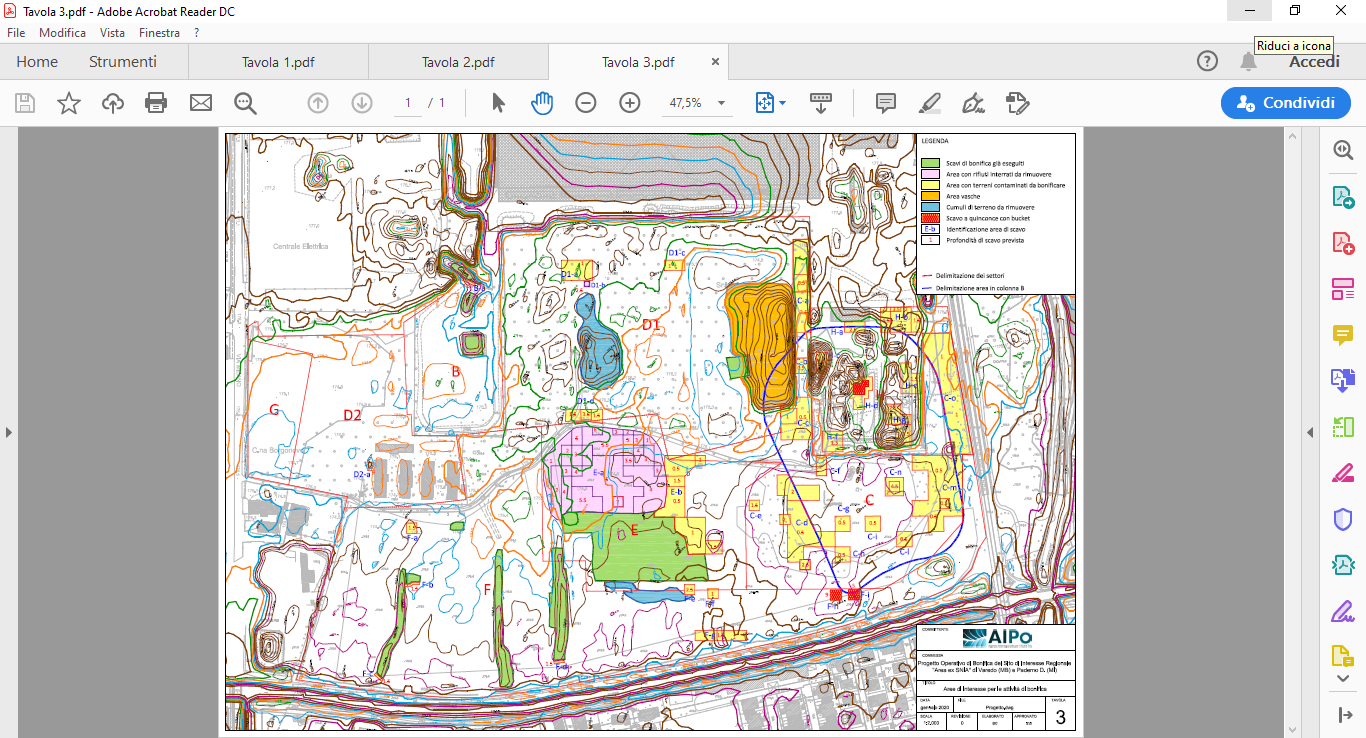 Steps di bonifica
Presidi di controllo ambientale e monitoraggi
Monitoraggio delle polveri
Campionamento e analisi dei rifiuti per omologa e caratterizzazione
Campionamento e analisi dei terreni di fondo scavo e parete per collaudo scavi di bonifica
Piano di monitoraggio delle acqua di falda
Sintesi dei volumi di terreni contaminati e rifiuti